第１６回ファミリー電波教室
第１６回ファミリー電波教室
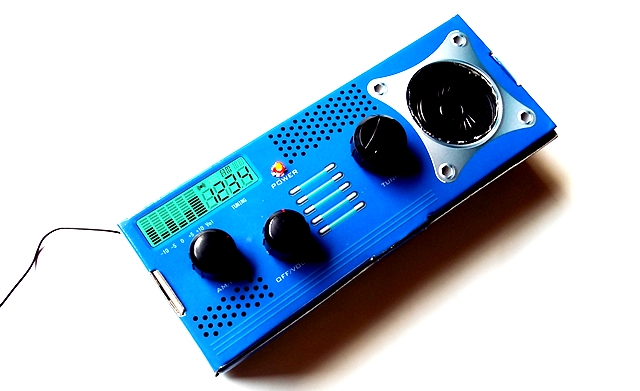 AM/FMラジオの製作
主催：奈良県電波適正利用推進員協議会
共催；橿原市かしはら万葉ホール
協賛：（一社）日本アマチュア無線振興協会
ラジオキット　部品はこの中に
説明書や部品が入っています。
部品と工具を確認しましょう
半田付けにかかる前に基板面をよく見て、どこに部品を取り付けるか確認しておいてください。
部品取付面です。
半田付け面です。ボリュームとバリコンのシャフトは左側一杯まで回しておきます。
半田付けする部品をグループ化しておきます
半田ごての電源を入れましょう。半田付けの要領は説明書に書いてありますが、先ず半田付けする金属を、こてで熱しておき、そこに糸半田の先を持って行って溶かすことです。
はんだってなんだ？
錫（すず）と鉛（なまり）の合わさった金属。　　だから、なめたり食べたりしない。
３００度Cくらいでとけ、
　　　冷えるとかたまる。
電気をよくとおす。
鉄や銅とよく くっつく。
　　　　木や紙・布・アルミとはくっつかない。
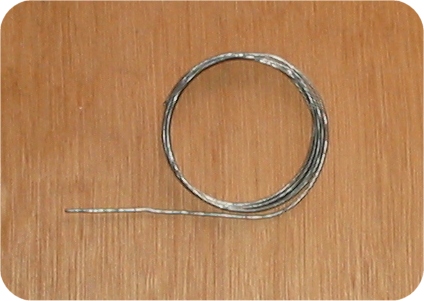 はんだづけの道具
はんだごて：はんだをとかして部品をつけます。
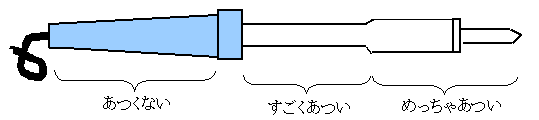 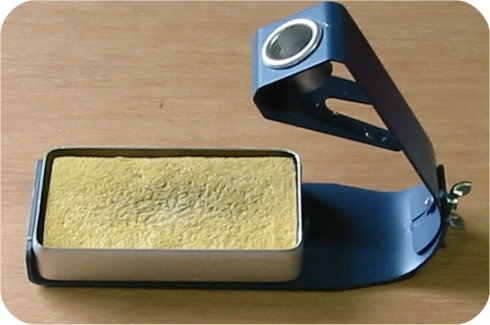 こて台：はんだごてを置く台。
　　　　　あつくなります。
スポンジ：こて先をきれいにします。
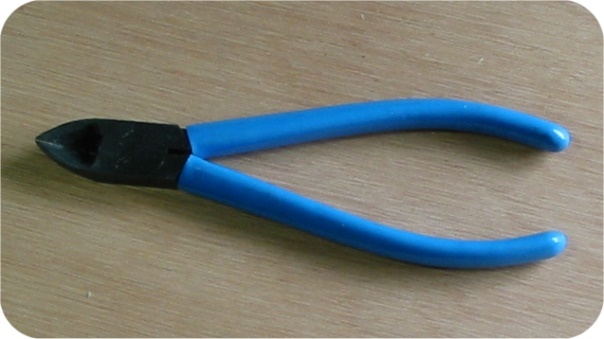 ニッパー：部品の足を切ります。
はんだづけとは？
部品と基板（きばん）にある電気の通路をつないでやること。
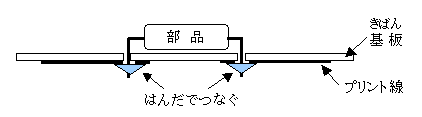 電気の通路
はんだづけの方法
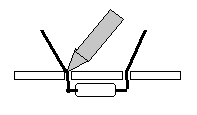 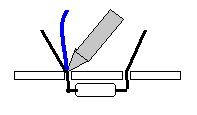 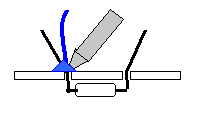 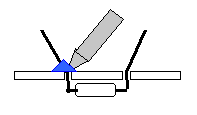 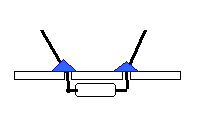 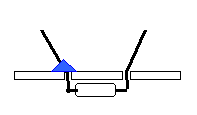 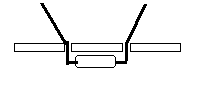 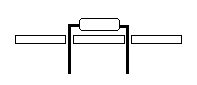 できあがりのかたち
地元の有名な山の名前を入れて下さい
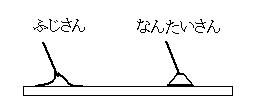 ○○さん
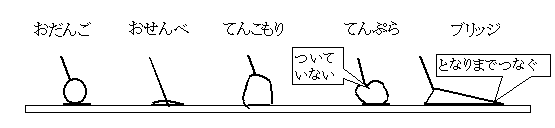 部品の足を切る
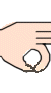 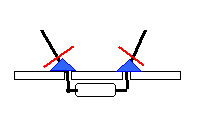 ちゅうい　　　　　　　　　　　　　注意！　やくそく
１．あついところにはさわらない。
　　　　はんだごて　こて台　つけたての部品
２．こてを持ったまま、他の作業をしない。
　　　　部品をさがしたり、落し物をひろったり。
３．席をはなれるときは、こてをコンセント
　　からぬく。
ていこう　　　　　　　　　　　　　　　　　　　　　　　　　　　抵抗のカラーコードの意味
茶 ちゃ        １
青 あお       ６
赤 あか       ２
紫 むらさき  ７
橙 だいだい ３
灰 はい       ８
黄 き           ４
白 しろ        ９
緑 みどり     ５
黒 くろ         ０
金
誤差(ごさ)　５％
銀
誤差(ごさ)　１０％
ていこう　　　　　　　　　　　　　　　　　　　　　　　　　　　　　　抵抗のカラーコードの仕組み
第１数字
第２数字
０の数
ごさ
0  2  5%
００→１０００Ω（オーム）　５％
↓
１ｋΩ（キロオーム）
部品は順番に取り付けて行きましょう①　抵抗器のホーミング
①　抵抗器10KΩ　の挿入
穴から出てきたリード線を基板にそわせて折り曲げます。
リード線と基板を半田ごてを当てて加熱しておきそこに糸半田の先を付けて溶かします。
リード線のもう一方も同じように半田付けします。
リード線の余分な部分をニッパーで切り落とします。
セラミックコンデンサーのフォーミング取付穴と合うように整形します。
②　202 の表示のあるセラミックコンデンサーを基板に取り付けます。
裏返してリード線を折り曲げます。
外側のリード線を半田付けします。
内側も半田付けします。
余分なリード線を切り落とします。
③　103 の表示のあるセラミックコンデンサーを所定の場所に挿入し
リード線を折り曲げ
半田付けします。
余分なリード線を切り落とします。
④104 の表示のあるセラミックコンデンサーを外側から順番に取付け半田付けします。
リード線折り曲げ
半田付け・リード切断
④　104 　二番目の取付
104  二番目のリード線折り曲げ
半田付け
④　104  三番目の取付
三番目のリード折り曲げ
半田付け
半田付け
リード切断
リード線切断
④　104　四番目の取付とリード線折り曲げ
半田付け
⑤　電解コンデンサー　220μＦの取付電解コンデンサーには極性が有ります。＋/－ を間違えないよう、注意してください！
リード線折り曲げ
⑥　スピーカーのリード線を取付けます。　＋赤色　　　　　－黒色
半田付けします。
⑦　電池ボックスのリードを取付け半田付けします。　－　黒色
＋　赤色
電池ボックスのリード線取付＋　赤色　　　　－　黒色
バリコン・ボリューム等の調節つまみ
FM/AM切替レバー・止ねじ・軸
FM/AM切替レバーと軸を止ねじで固定します。
FM側切替位置
AM側切替位置
ボリューム軸の取付軸をボリューム中央にはめ込み止ねじで固定します。
バリコンの軸を取付けます。
アンテナ線と電池ボックスをプラケースの底穴に通します。
プラケースへはめ込み
スピーカーと基板のプラケースへのはめ込み
紙ケースの軸穴・スピーカー穴をカッターを使って切り抜きます。
手を切らないように注意して切り抜いて下さい。
穴明けは５か所です。
ＬＥＤランプを直角に起こします。
基板を組み込んだプラケースを箱に入れます。電池ボックスに単３電池を入れて蓋をして下さい。
パイロットランプや調整軸が穴から出ていますか？
軸につまみをはめ込みます。これで出来上がりです。
ラジオを受信してみましょう！
FM/AM切替スイッチをFMにします。
ボリュームを右に回して電源を入れます。
ボリュームをさらに回すと、サーとノイズが聞こえます。
バリコンを回してラジオ電波を捕まえます。
お疲れ様でした！！続いておもしろ電波教室のビデオを見てくださいね。